Liederen die vullen
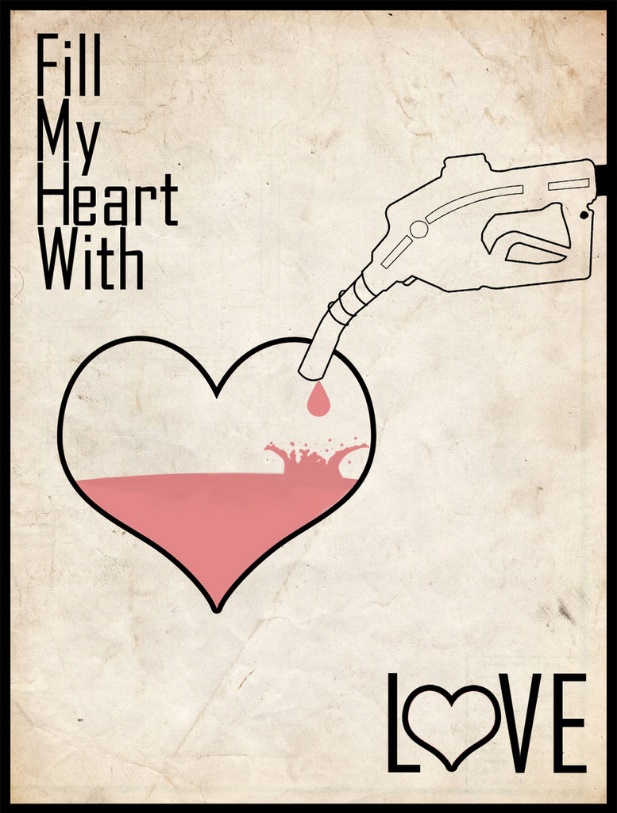 Liederendievullen@
koepelkerk.nl
Hoogste lied (7 juni)
Doorleefde jubel (14 juni)
Oh… wat een God (21 juni)
Door Zijn warme wijsheid
En Zijn onbegrijpelijke plan
Eren wij onze schepper
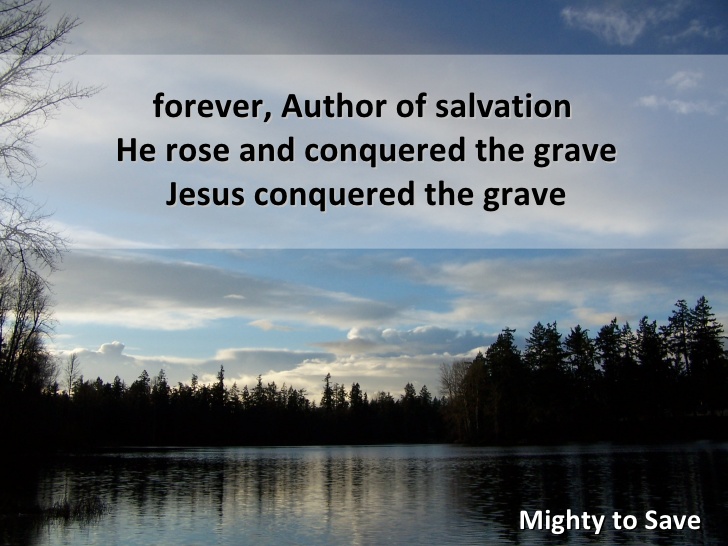 Door Zijn warme wijsheid
En door Zijn onbegrijpelijke plan
Eren wij onze schepper